www.elsa-support.co.uk
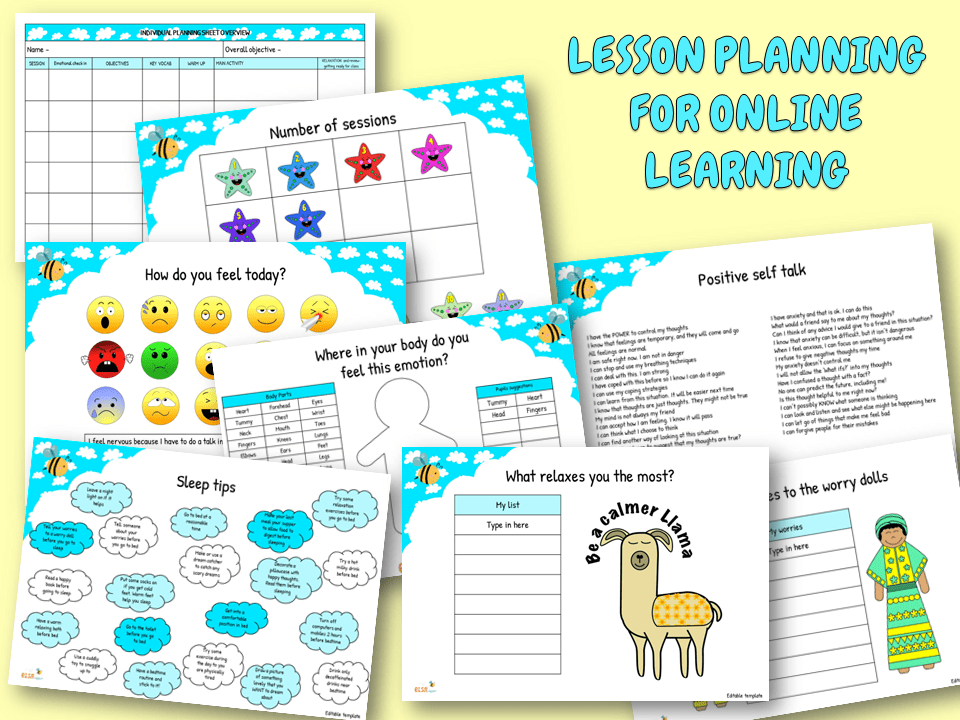 What is happening in the photo?
What can you see?, ‘hear’, ‘feel’, ‘smell’ or ‘taste’?
What emotions does it make you feel?
Why does it make you feel that way?
What is happening in the photo?
What can you see?, ‘hear’, ‘feel’, ‘smell’ or ‘taste’?
What emotions does it make you feel?
Why does it make you feel that way?
What is happening in the photo?
What can you see?, ‘hear’, ‘feel’, ‘smell’ or ‘taste’?
What emotions does it make you feel?
Why does it make you feel that way?
What is happening in the photo?
What can you see?, ‘hear’, ‘feel’, ‘smell’ or ‘taste’?
What emotions does it make you feel?
Why does it make you feel that way?
What is happening in the photo?
What can you see?, ‘hear’, ‘feel’, ‘smell’ or ‘taste’?
What emotions does it make you feel?
Why does it make you feel that way?
What is happening in the photo?
What can you see?, ‘hear’, ‘feel’, ‘smell’ or ‘taste’?
What emotions does it make you feel?
Why does it make you feel that way?
What is happening in the photo?
What can you see?, ‘hear’, ‘feel’, ‘smell’ or ‘taste’?
What emotions does it make you feel?
Why does it make you feel that way?
What is happening in the photo?
What can you see?, ‘hear’, ‘feel’, ‘smell’ or ‘taste’?
What emotions does it make you feel?
Why does it make you feel that way?
What is happening in the photo?
What can you see?, ‘hear’, ‘feel’, ‘smell’ or ‘taste’?
What emotions does it make you feel?
Why does it make you feel that way?
What is happening in the photo?
What can you see?, ‘hear’, ‘feel’, ‘smell’ or ‘taste’?
What emotions does it make you feel?
Why does it make you feel that way?
What is happening in the photo?
What can you see?, ‘hear’, ‘feel’, ‘smell’ or ‘taste’?
What emotions does it make you feel?
Why does it make you feel that way?
What is happening in the photo?
What can you see?, ‘hear’, ‘feel’, ‘smell’ or ‘taste’?
What emotions does it make you feel?
Why does it make you feel that way?
What is happening in the photo?
What can you see?, ‘hear’, ‘feel’, ‘smell’ or ‘taste’?
What emotions does it make you feel?
Why does it make you feel that way?
What is happening in the photo?
What can you see?, ‘hear’, ‘feel’, ‘smell’ or ‘taste’?
What emotions does it make you feel?
Why does it make you feel that way?
What is happening in the photo?
What can you see?, ‘hear’, ‘feel’, ‘smell’ or ‘taste’?
What emotions does it make you feel?
Why does it make you feel that way?
What is happening in the photo?
What can you see?, ‘hear’, ‘feel’, ‘smell’ or ‘taste’?
What emotions does it make you feel?
Why does it make you feel that way?
What is happening in the photo?
What can you see?, ‘hear’, ‘feel’, ‘smell’ or ‘taste’?
What emotions does it make you feel?
Why does it make you feel that way?
What is happening in the photo?
What can you see?, ‘hear’, ‘feel’, ‘smell’ or ‘taste’?
What emotions does it make you feel?
Why does it make you feel that way?
What is happening in the photo?
What can you see?, ‘hear’, ‘feel’, ‘smell’ or ‘taste’?
What emotions does it make you feel?
Why does it make you feel that way?
What is happening in the photo?
What can you see?, ‘hear’, ‘feel’, ‘smell’ or ‘taste’?
What emotions does it make you feel?
Why does it make you feel that way?
What is happening in the photo?
What can you see?, ‘hear’, ‘feel’, ‘smell’ or ‘taste’?
What emotions does it make you feel?
Why does it make you feel that way?
What is happening in the photo?
What can you see?, ‘hear’, ‘feel’, ‘smell’ or ‘taste’?
What emotions does it make you feel?
Why does it make you feel that way?
What is happening in the photo?
What can you see?, ‘hear’, ‘feel’, ‘smell’ or ‘taste’?
What emotions does it make you feel?
Why does it make you feel that way?
What is happening in the photo?
What can you see?, ‘hear’, ‘feel’, ‘smell’ or ‘taste’?
What emotions does it make you feel?
Why does it make you feel that way?
What is happening in the photo?
What can you see?, ‘hear’, ‘feel’, ‘smell’ or ‘taste’?
What emotions does it make you feel?
Why does it make you feel that way?
What is happening in the photo?
What can you see?, ‘hear’, ‘feel’, ‘smell’ or ‘taste’?
What emotions does it make you feel?
Why does it make you feel that way?
What is happening in the photo?
What can you see?, ‘hear’, ‘feel’, ‘smell’ or ‘taste’?
What emotions does it make you feel?
Why does it make you feel that way?
What is happening in the photo?
What can you see?, ‘hear’, ‘feel’, ‘smell’ or ‘taste’?
What emotions does it make you feel?
Why does it make you feel that way?
What is happening in the photo?
What can you see?, ‘hear’, ‘feel’, ‘smell’ or ‘taste’?
What emotions does it make you feel?
Why does it make you feel that way?
What is happening in the photo?
What can you see?, ‘hear’, ‘feel’, ‘smell’ or ‘taste’?
What emotions does it make you feel?
Why does it make you feel that way?
What is happening in the photo?
What can you see?, ‘hear’, ‘feel’, ‘smell’ or ‘taste’?
What emotions does it make you feel?
Why does it make you feel that way?
What is happening in the photo?
What can you see?, ‘hear’, ‘feel’, ‘smell’ or ‘taste’?
What emotions does it make you feel?
Why does it make you feel that way?